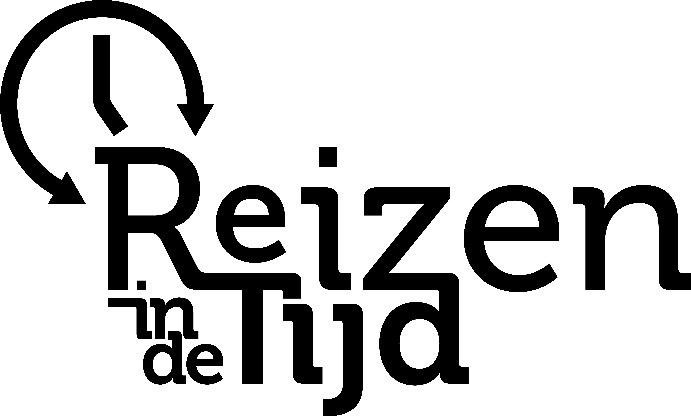 Klik hier om een titel te maken
Klik hier om je naam op te schrijven
KLIK HIER OM DE NAAM VAN JE SCHOOL OP TE SCHRIJVEN
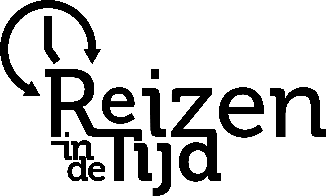 Groep 1: schrijf hier op bij welk thema deze afbeelding hoort
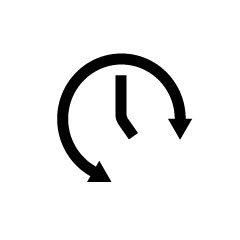 Schrijf op om welke activiteit het gaat.
Schrijf in 3 trefwoorden wat je je ervan herinnert
Schrijf op wat je van de activiteit vond. Vond je het bijzonder, leuk, raar? En waarom vond je dat?
Schrijf op wat je ervan geleerd hebt.
Plaats hier de afbeelding van dit thema die wilt bewaren.
Dit doe je door met de rechtermuisknop op de afbeelding te klikken en te kiezen voor afbeelding wijzigen.
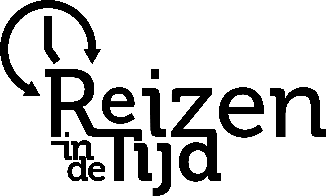 Groep 2: schrijf hier op bij welk thema deze afbeelding hoort
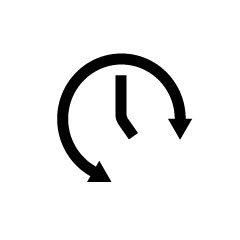 Schrijf op om welke activiteit het gaat.
Schrijf in 3 trefwoorden wat je je ervan herinnert
Schrijf op wat je van de activiteit vond. Vond je het bijzonder, leuk, raar? En waarom vond je dat?
Schrijf op wat je ervan geleerd hebt.
Plaats hier de afbeelding van dit thema die wilt bewaren.
Dit doe je door met de rechtermuisknop op de afbeelding te klikken en te kiezen voor afbeelding wijzigen.
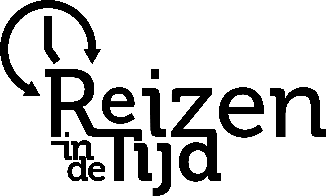 Groep 3: schrijf hier op bij welk thema deze afbeelding hoort
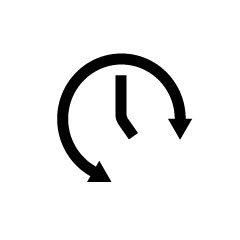 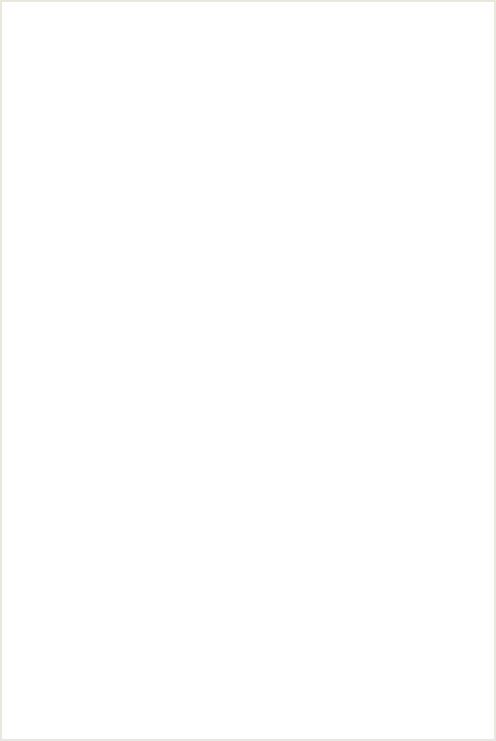 Schrijf op wat je van de activiteit vond. Vond je het bijzonder, leuk, raar? En waarom vond je dat?
Schrijf op om welke activiteit het gaat.
Schrijf in 3 trefwoorden wat je je ervan herinnert
Schrijf op wat je ervan geleerd hebt.
Plaats hier de afbeelding van dit thema die wilt bewaren.
Dit doe je door met de rechtermuisknop op de afbeelding te klikken en te kiezen voor afbeelding wijzigen.
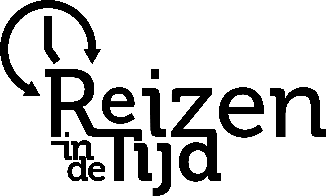 Groep 4: schrijf hier op bij welk thema deze afbeelding hoort
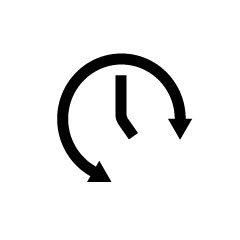 Schrijf op om welke activiteit het gaat.
Schrijf in 3 trefwoorden wat je je ervan herinnert
Schrijf op wat je van de activiteit vond. Vond je het bijzonder, leuk, raar? En waarom vond je dat?
Schrijf hier op wat je ervan geleerd hebt.
Plaats hier de afbeelding van dit thema die wilt bewaren.
Dit doe je door met de rechtermuisknop op de afbeelding te klikken en te kiezen voor afbeelding wijzigen.
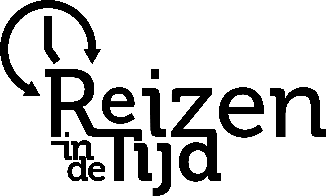 Groep 5: schrijf hier op bij welk thema deze afbeelding hoort
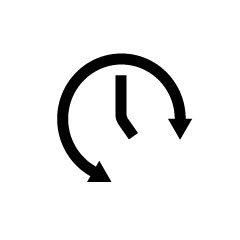 Schrijf op om welke activiteit het gaat.
Schrijf in 3 trefwoorden wat je je ervan herinnert
Schrijf op wat je van de activiteit vond. Vond je het bijzonder, leuk, raar? En waarom vond je dat?
Schrijf hier op wat je ervan geleerd hebt.
Plaats hier de afbeelding van dit thema die wilt bewaren.
Dit doe je door met de rechtermuisknop op de afbeelding te klikken en te kiezen voor afbeelding wijzigen.
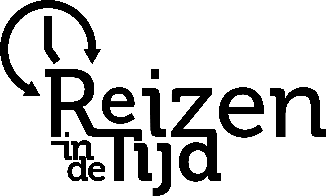 Groep 6: schrijf hier op bij welk thema deze afbeelding hoort
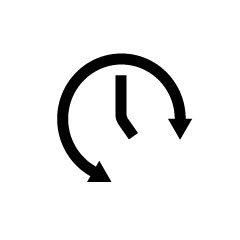 Schrijf op om welke activiteit het gaat.
Schrijf in 3 trefwoorden wat je je ervan herinnert
Schrijf op wat je van de activiteit vond. Vond je het bijzonder, leuk, raar? En waarom vond je dat?
Schrijf hier op wat je ervan geleerd hebt.
Plaats hier de afbeelding van dit thema die wilt bewaren.
Dit doe je door met de rechtermuisknop op de afbeelding te klikken en te kiezen voor afbeelding wijzigen.
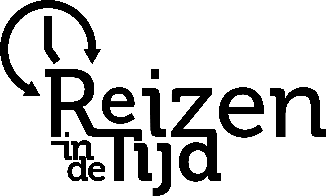 Groep 6: schrijf hier op bij welk thema deze afbeelding hoort
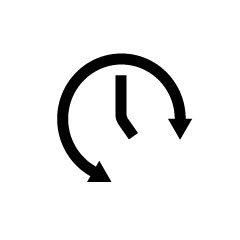 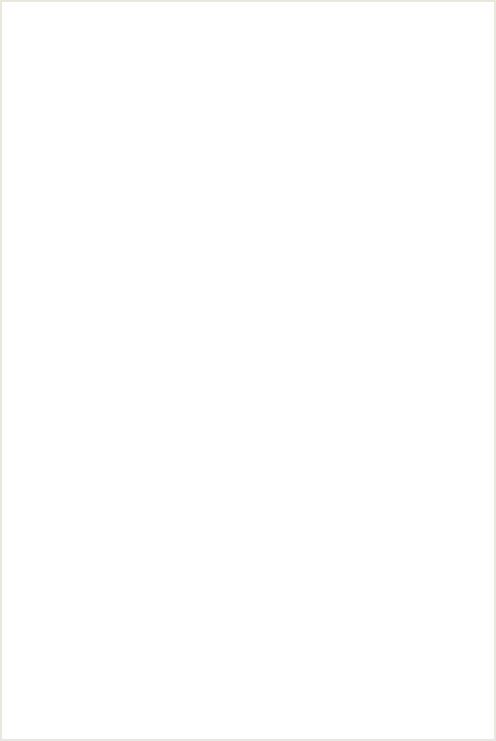 Schrijf op wat je van de activiteit vond. Vond je het bijzonder, leuk, raar? En waarom vond je dat?
Schrijf op om welke activiteit het gaat.
Schrijf in 3 trefwoorden wat je je ervan herinnert
Schrijf op wat je ervan geleerd hebt.
Plaats hier de afbeelding van dit thema die wilt bewaren.
Dit doe je door met de rechtermuisknop op de afbeelding te klikken en te kiezen voor afbeelding wijzigen.
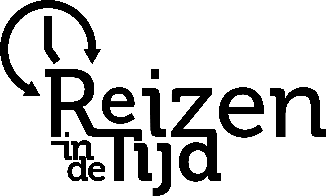 Groep 7: schrijf hier op bij welk thema deze afbeelding hoort
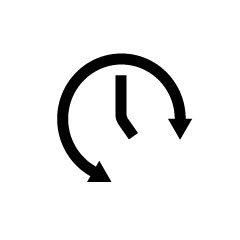 Schrijf op om welke activiteit het gaat.
Schrijf in 3 trefwoorden wat je je ervan herinnert
Schrijf op wat je van de activiteit vond. Vond je het bijzonder, leuk, raar? En waarom vond je dat?
Schrijf op wat je ervan geleerd hebt.
Plaats hier de afbeelding van dit thema die wilt bewaren.
Dit doe je door met de rechtermuisknop op de afbeelding te klikken en te kiezen voor afbeelding wijzigen.
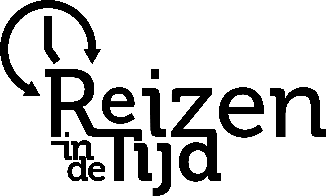 Groep 7: schrijf hier op bij welk thema deze afbeelding hoort
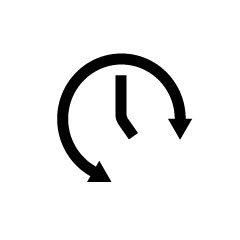 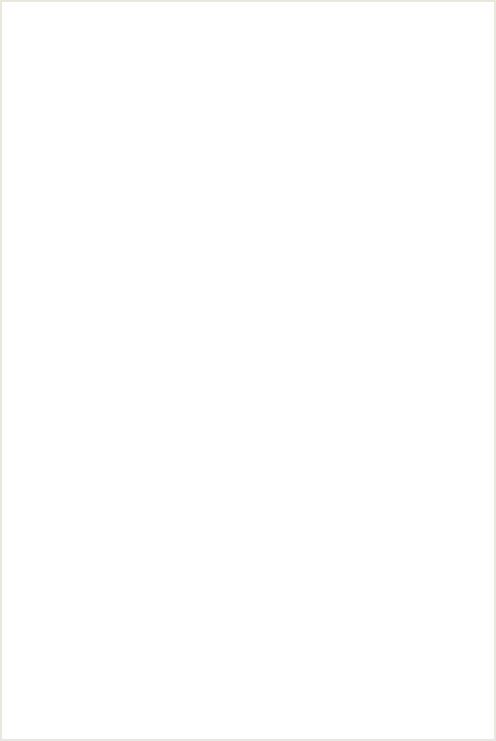 Schrijf op wat je van de activiteit vond. Vond je het bijzonder, leuk, raar? En waarom vond je dat?
Schrijf op om welke activiteit het gaat.
Schrijf in 3 trefwoorden wat je je ervan herinnert
Schrijf op wat je ervan geleerd hebt.
Plaats hier de afbeelding van dit thema die wilt bewaren.
Dit doe je door met de rechtermuisknop op de afbeelding te klikken en te kiezen voor afbeelding wijzigen.
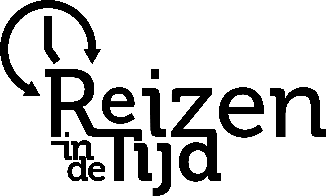 Groep 8: schrijf hier op bij welk thema deze afbeelding hoort
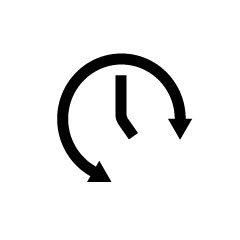 Schrijf op om welke activiteit het gaat.
Schrijf in 3 trefwoorden wat je je ervan herinnert
Schrijf op wat je van de activiteit vond. Vond je het bijzonder, leuk, raar? En waarom vond je dat?
Schrijf op wat je ervan geleerd hebt.
Plaats hier de afbeelding van dit thema die wilt bewaren.
Dit doe je door met de rechtermuisknop op de afbeelding te klikken en te kiezen voor afbeelding wijzigen.